KL. VIII
PP: IV.2.1
Temat: Prawidłowy tryb dnia – opracowanie rozkładu dnia.
Na dzisiejszej lekcji poznasz lub przypomnisz sobie, jak powinien wyglądać prawidłowy rozkład dnia.
Zobaczysz , jaki wpływ na zdrowie i samopoczucie mają odpowiednie nawyki
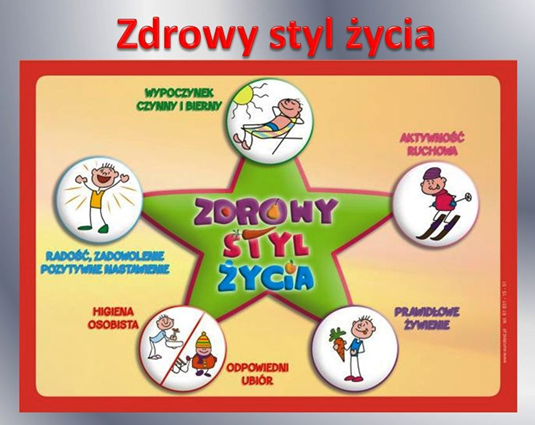 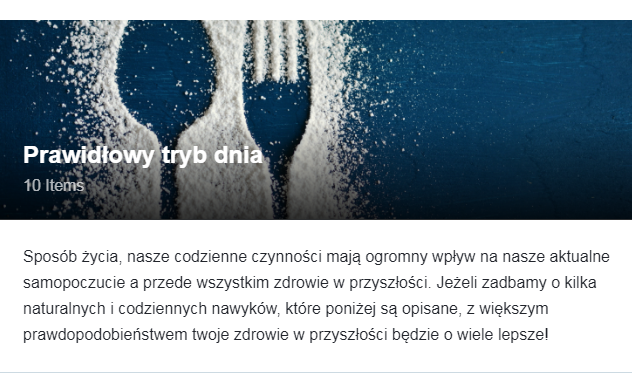 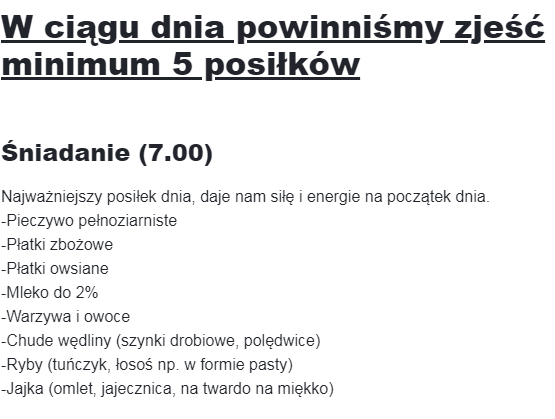 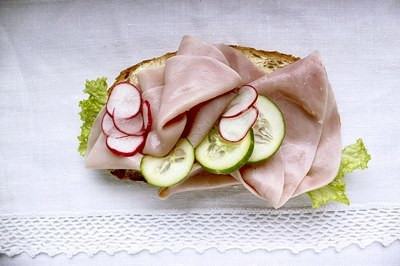 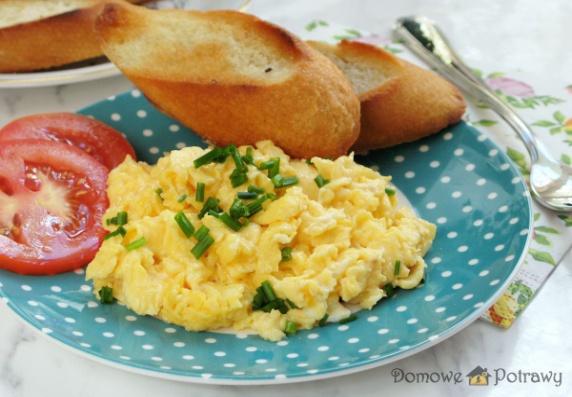 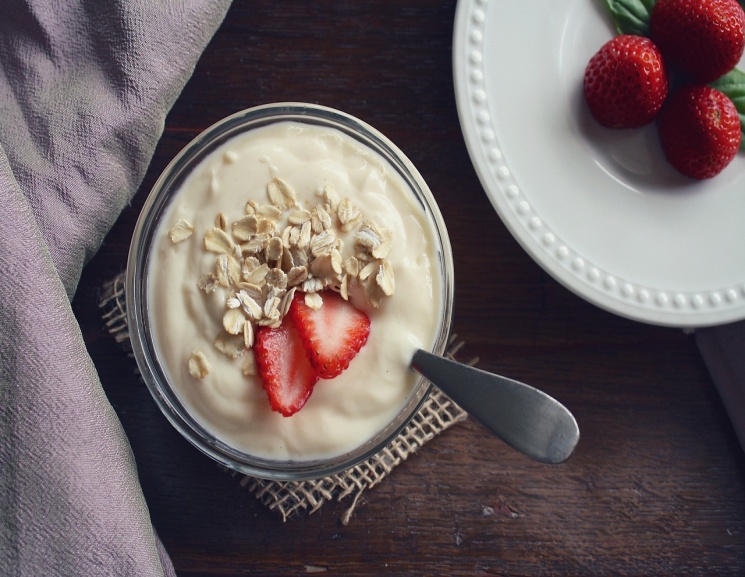 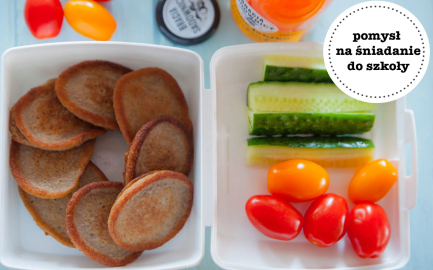 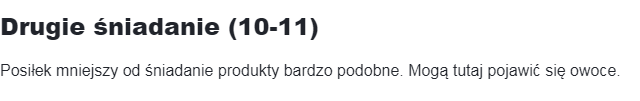 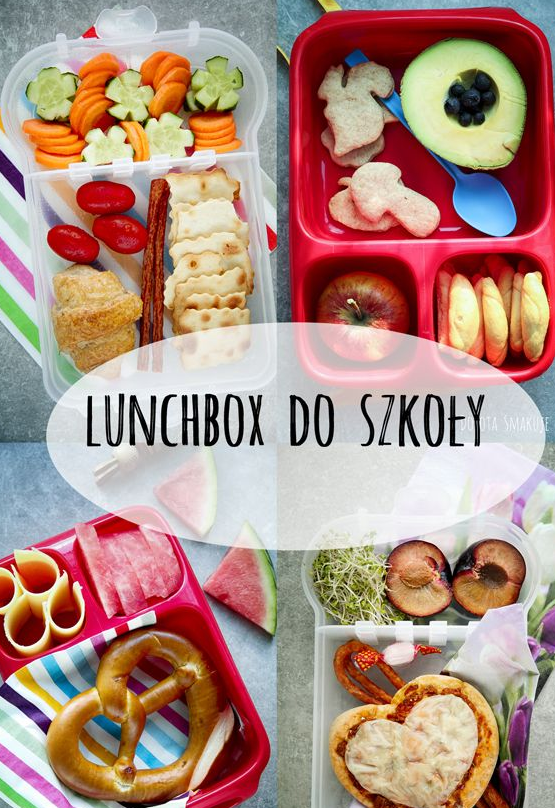 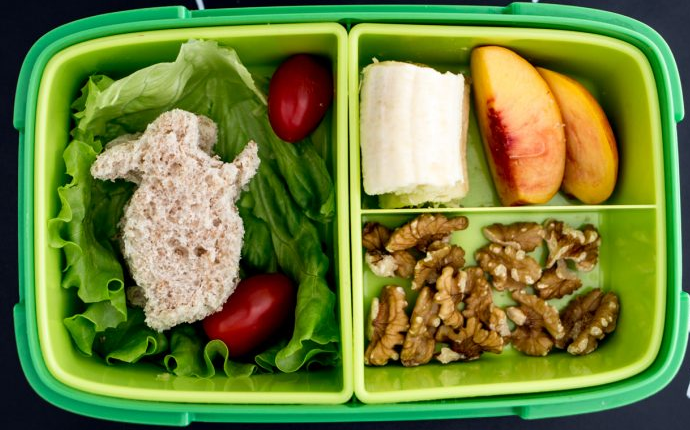 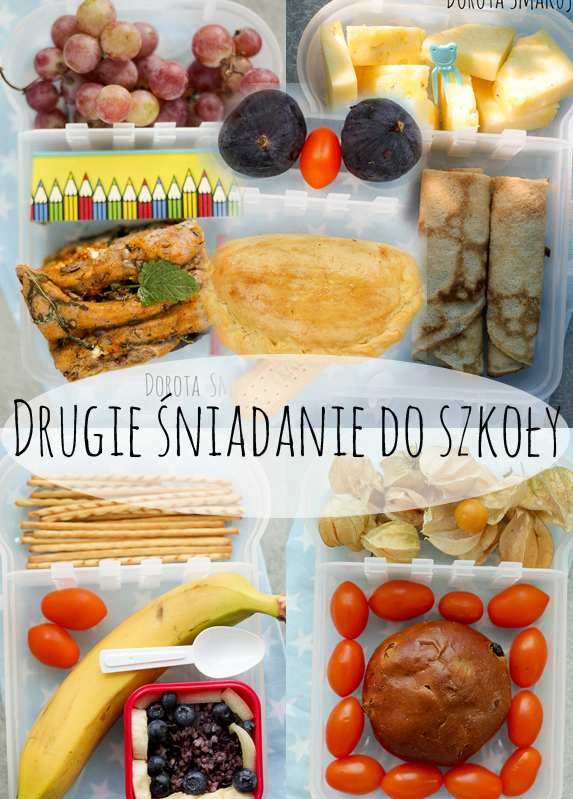 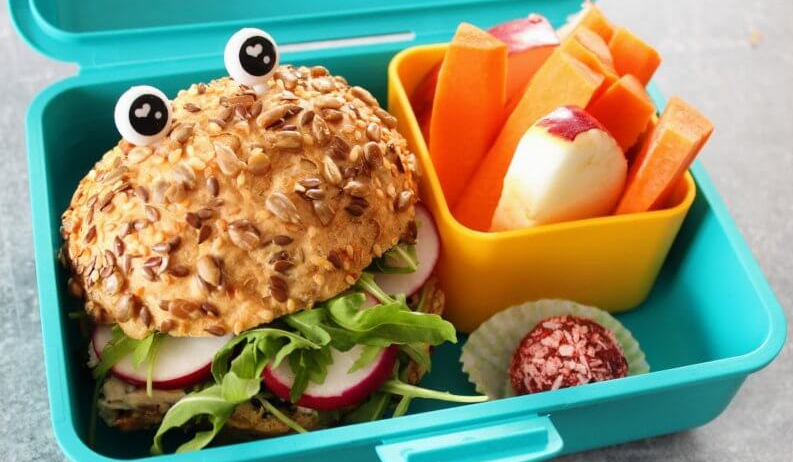 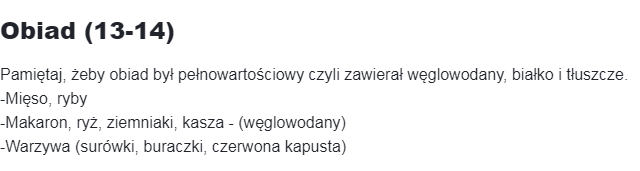 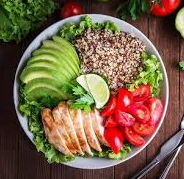 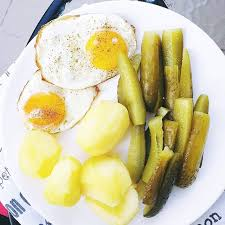 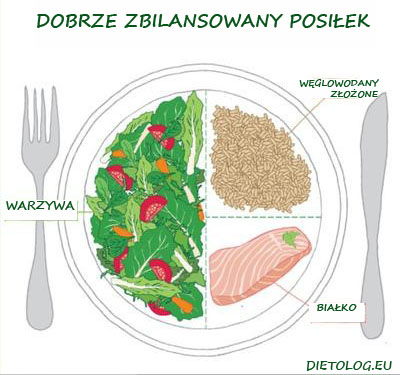 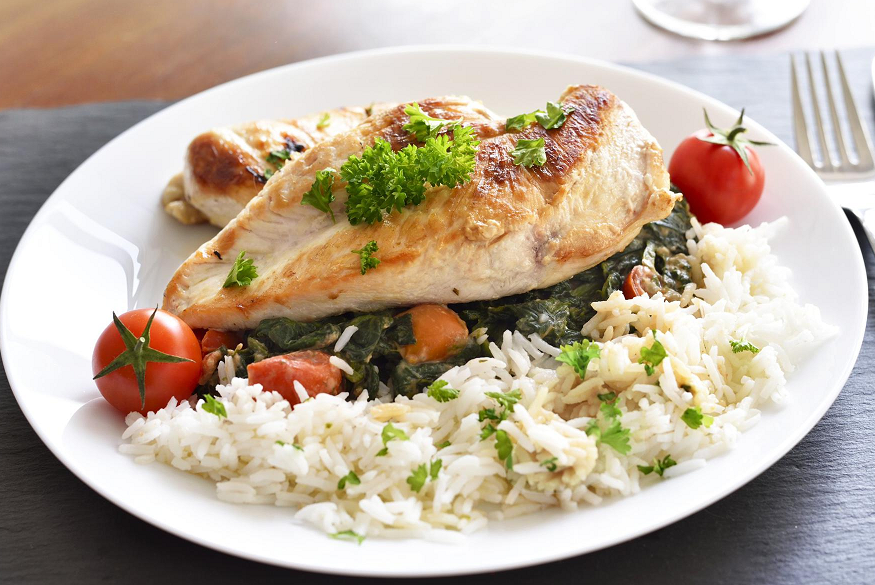 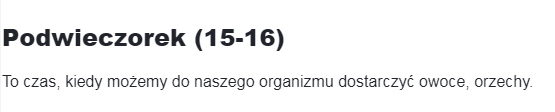 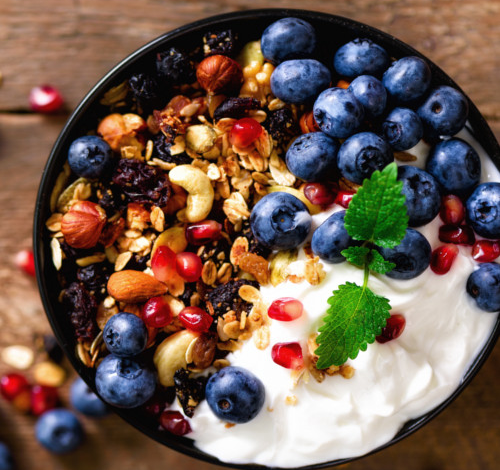 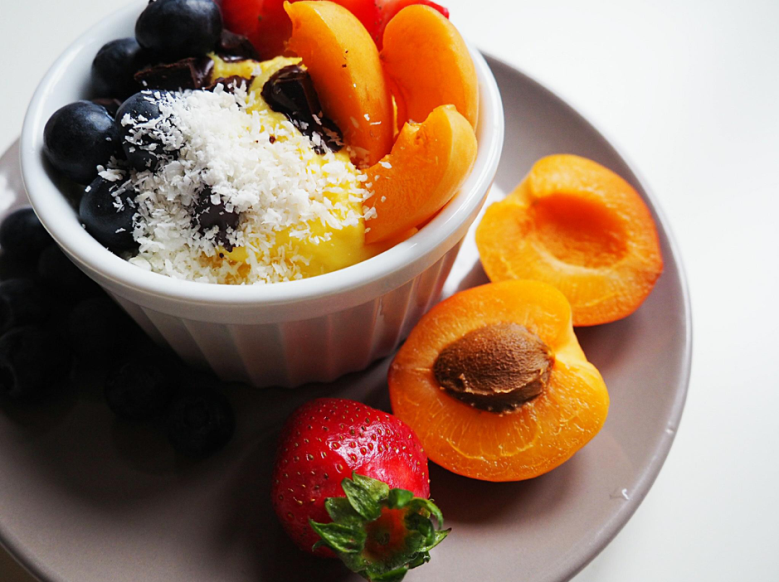 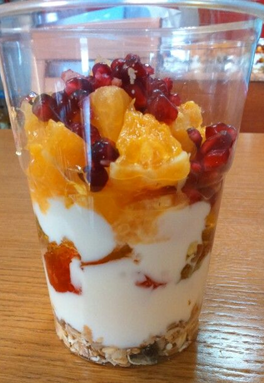 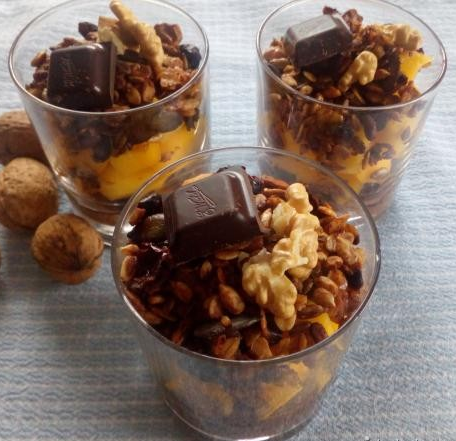 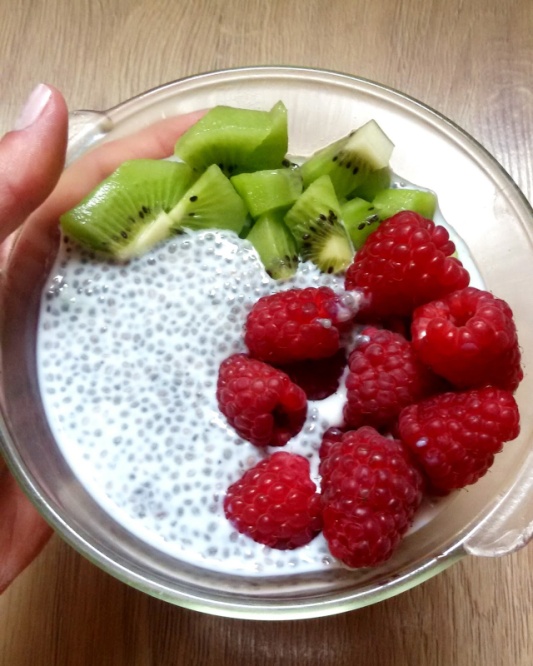 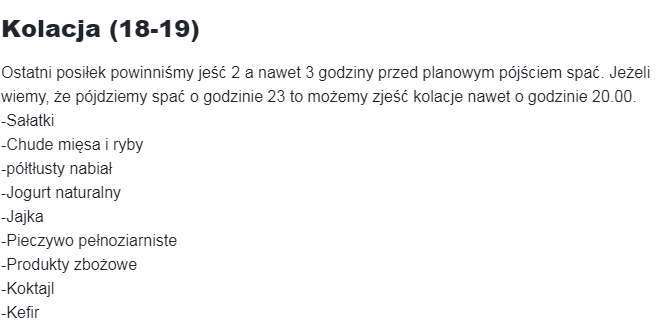 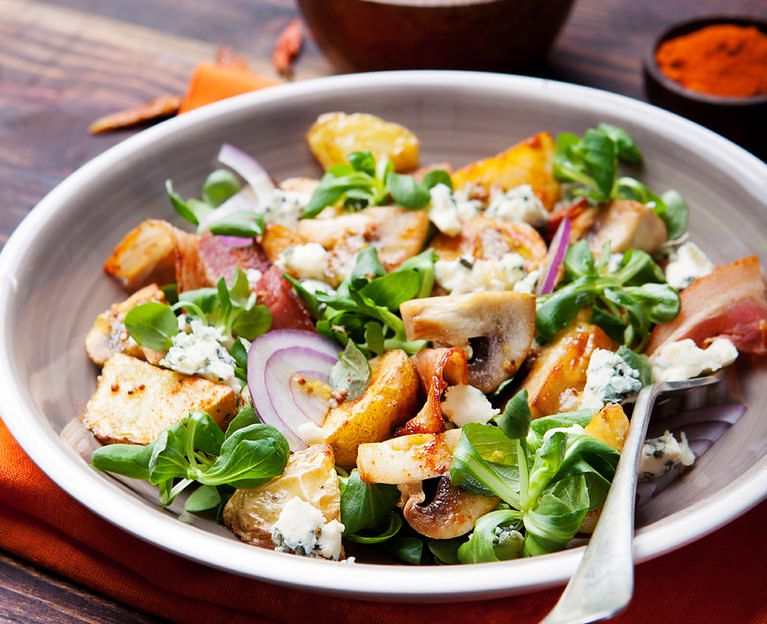 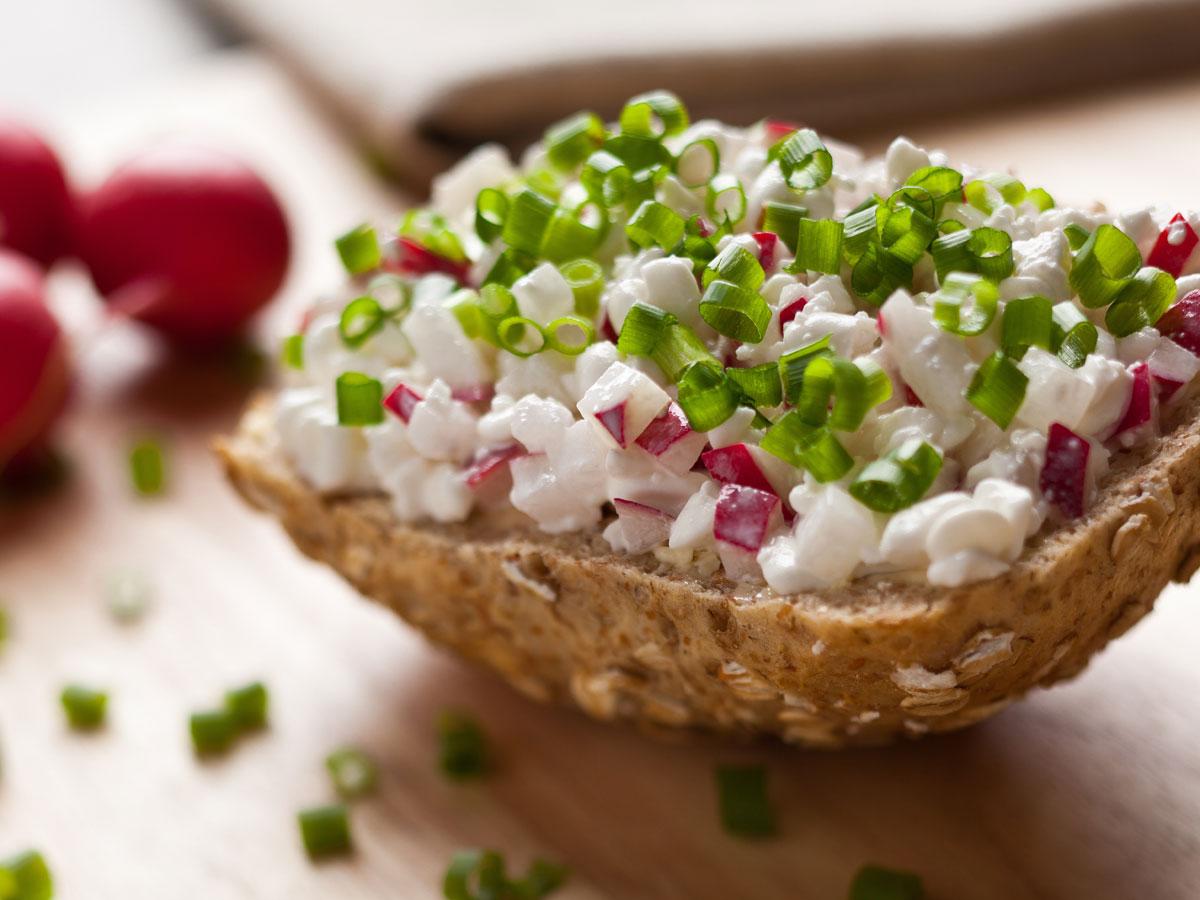 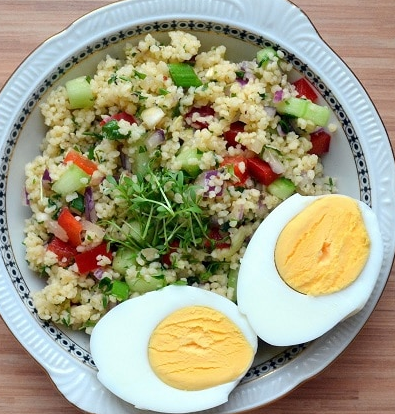 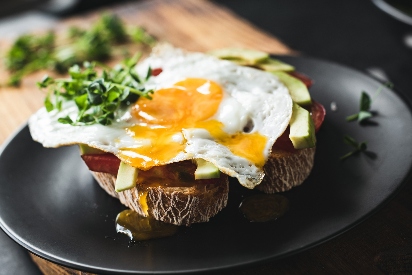 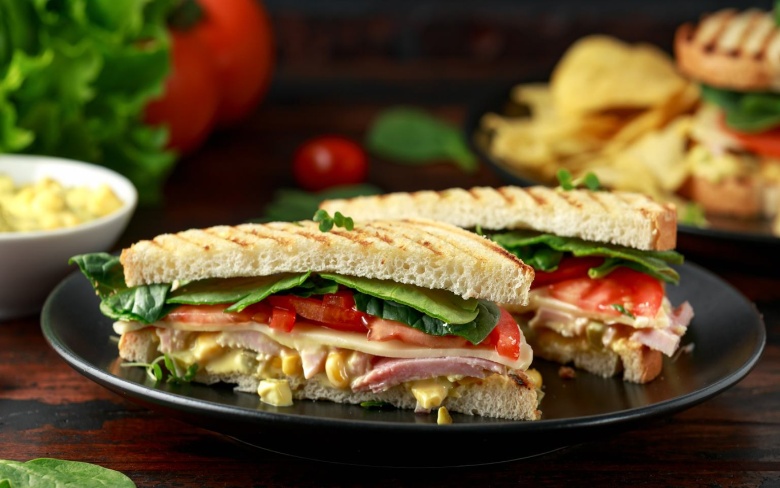 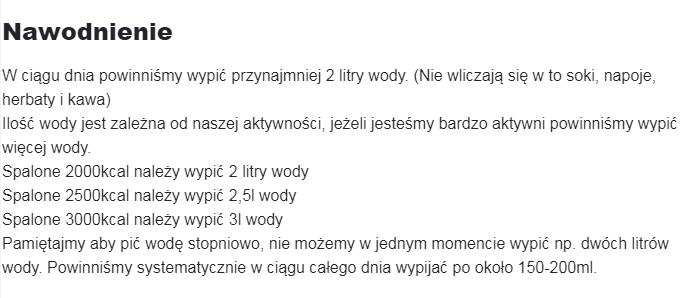 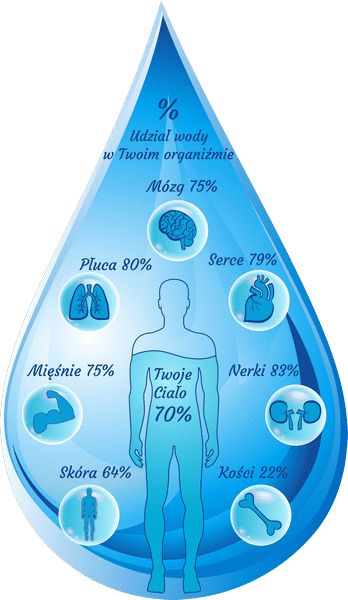 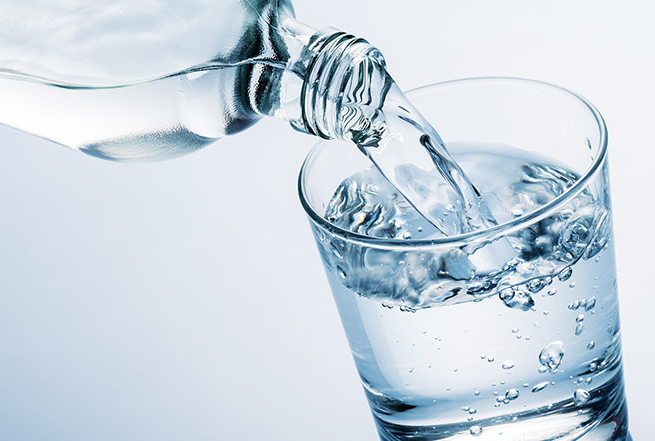 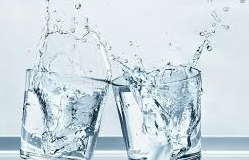 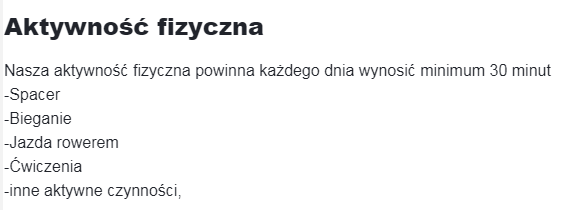 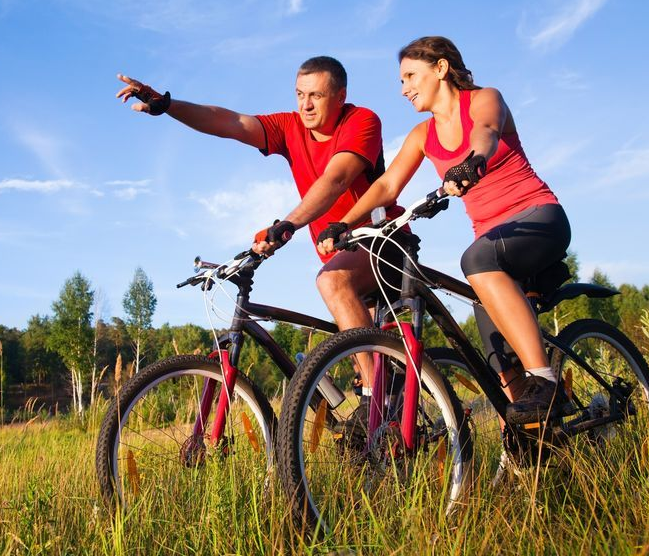 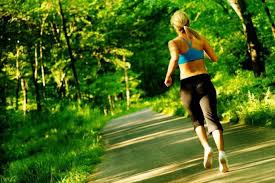 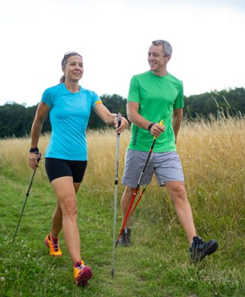 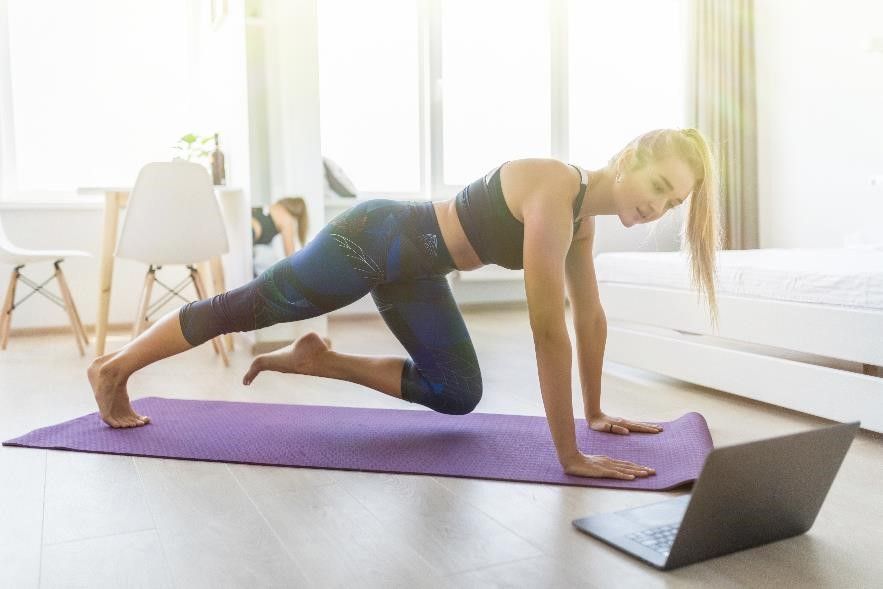 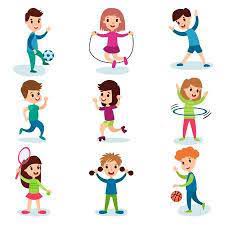 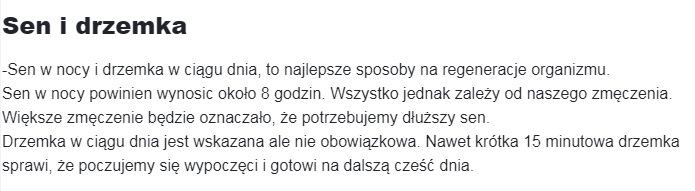 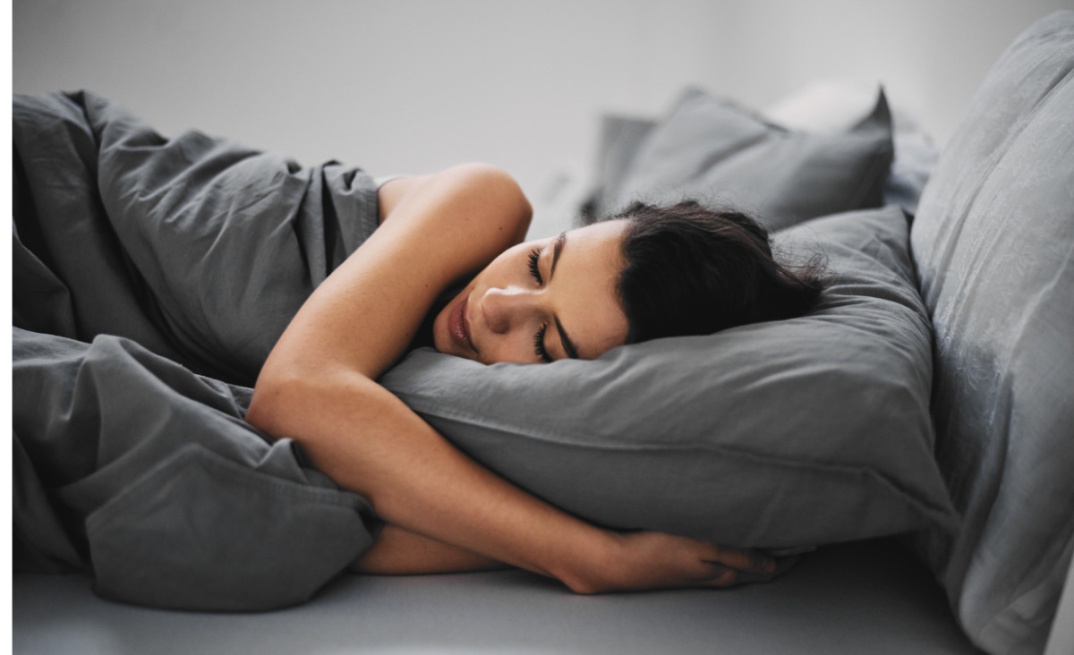 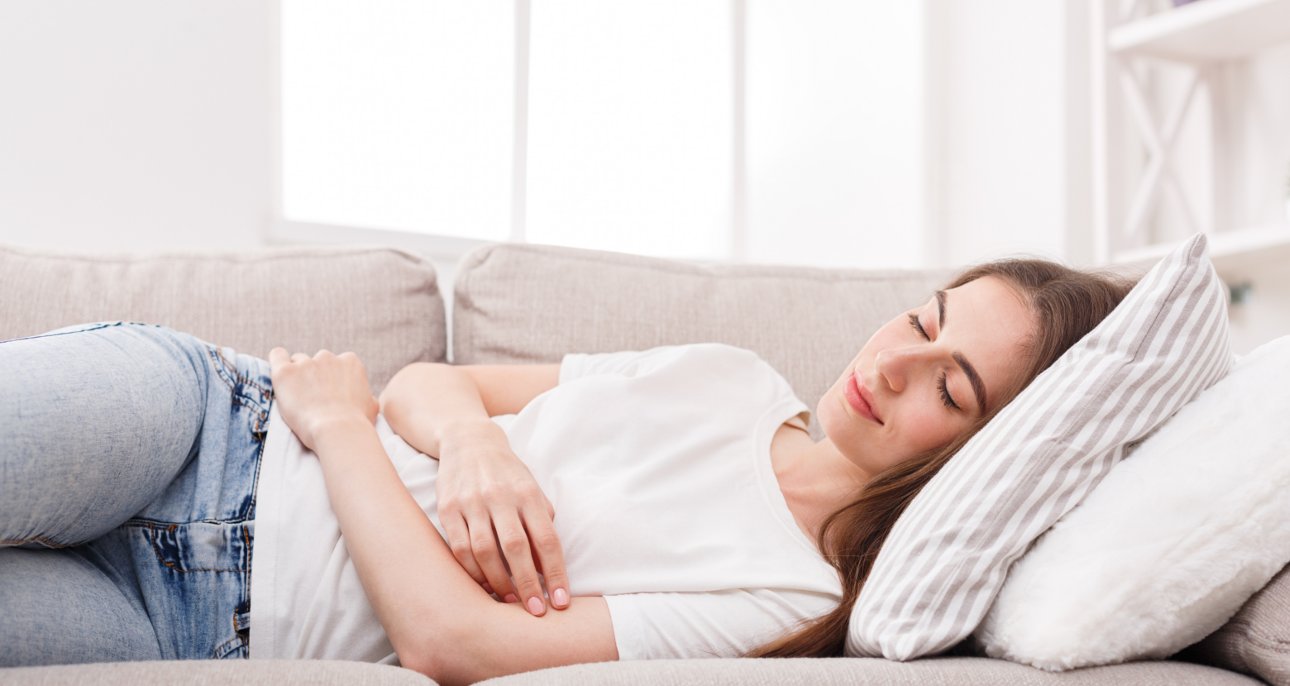 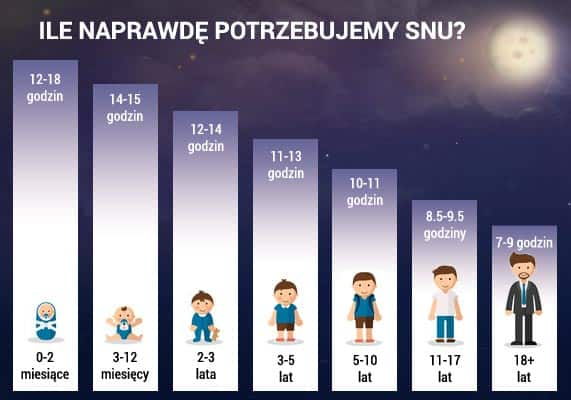 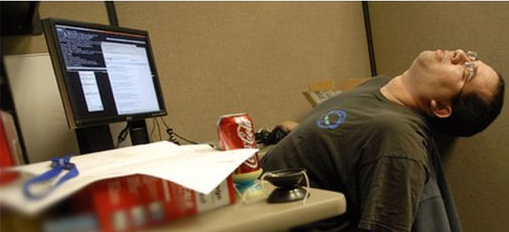